КАЗАХСКИЙ НАЦИОНАЛЬНЫЙ УНИВЕРСИТЕТ ИМ. АЛЬ-ФАРАБИ
Высшая школа экономики и бизнеса 
Кафедра «Финансы и учет»
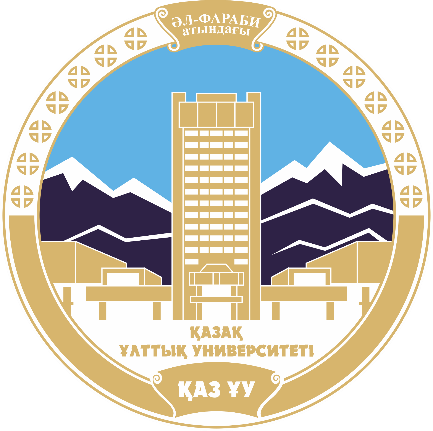 Модуль III Управление рисками на финансовых рынках
Тема 14: «Риск менеджмент в страховании»
Дисциплина: Финансовые рынки
Преподаватель: к.э.н., и.о доцента Касенова Г.Е
Содержание:
Понятие риска. Классификация рисков
Страховой риск
Требования к рискам (чтобы их можно было застраховать
Риск менеджмент в страховании
Понятие риска. Классификация рисков
Эффективное управление компанией предполагает:
Зависимость риска и прибыли:
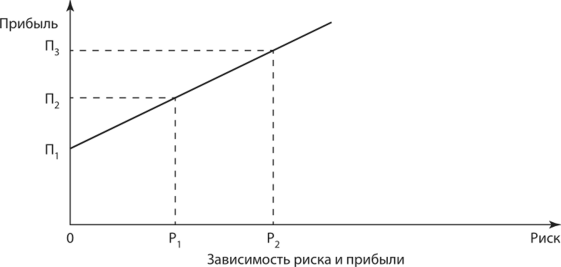 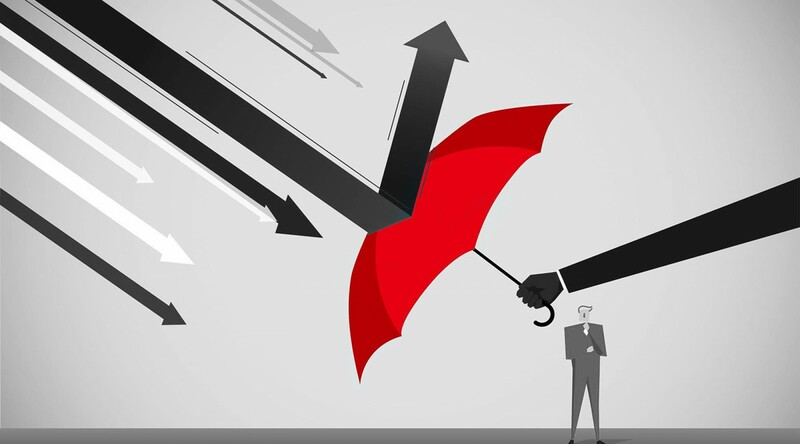 Понятие риска. Классификация рисков
Риски возникают из-за:
Характерные черты риска:
Основные черты риска:
Противоречивость – между существующими рисками и их субъективной оценкой

Альтернативность – выбор из нескольких вариантов решений

Неопределённость – неполнота и неточность исходной информации
Понятие риска. Классификация рисков
Риск:
Риск в страховании:
Риск в страховании - просчитанный потенциал убытка, имеющий вероятность происшествия
2. Страховой риск
Риск в страховании:
Возможная опасность потерь, вытекающая из специфики тех или иных явлений природы и видов деятельности человеческого общества

Вероятность наступления неблагоприятного события 

Возможное событие, на случай наступления которого заключается договор страхования
Риск может быть охарактеризован с двух точек зрения
2. Страховой риск
Классификация рисков по месту возникновения
Классификация рисков по управляемости
Классификация рисков по сфере возникновения
2. Страховой риск
Классификация рисков по причине возникновения
Риски покупательной способности денег
2. Страховой риск
Классификация рисков по возможности оценки в денежной форме
Классификация по характеру последствий
2. Страховой риск
Классификация рисков по последствиям:
Классификация по распределению во времени
3. Требования к рискам (чтобы их можно было застраховать)
4. Риск менеджмент в страховании
1. Превентивный способ(предупреждение рисков)
2. Репрессивный способ -ограничение распространения неблагоприятного события и снижение суммы потенциального ущерба
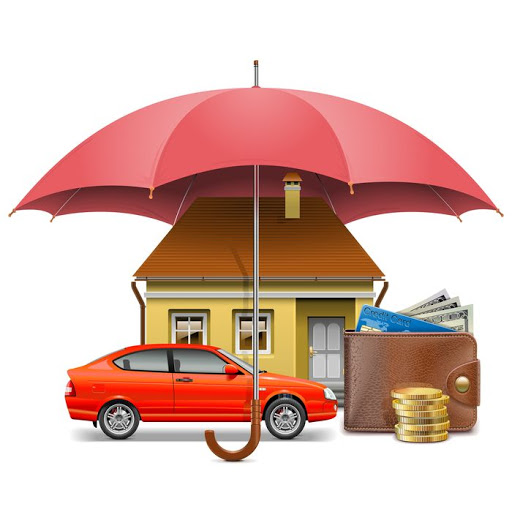 4. Риск менеджмент в страховании
3. Компенсация - восстановление разрушенных материальных ценностей или уровня доходов предприятия
Основные этапы процесса управления риском:
4. Риск менеджмент в страховании
Основные этапы процесса управления риском:
4. Риск менеджмент в страховании
Основные этапы процесса управления риском:
4. Риск менеджмент в страховании
Основные этапы процесса управления риском:
4. Риск менеджмент в страховании
Этапы управления рисками
Анализ риска
Выявление
Оценка
Выбор методов воздействия на риск
Принятие решения
Воздействие на риск
Снижение
Сохранение
Передача
4. Риск менеджмент в страховании
Методы управления риском
Упразднение заключается в попытке упразднения риска. Для отдельного лица это означает, что не следует курить, летать на самолете и т.д.; для фирмы это означает, что, выпуская в продажу продукцию, надо тщательно продумать, как сделать ее применение безопасным. Проблема состоит в том, что упразднение риска упраздняет и прибыль.
Предотвращение потерь и контроль выражаются в мерах по предупреждению наступления страховых случаев и ограничению размера потерь в случае, если убыток имеет место.
Поглощение состоит в признании ущерба риска без распределения его посредством страхования. Управленческое решение о поглощении может быть принято по двум причинам. 
Во-первых, есть случаи, когда не могут быть использованы другие методы управления риском. Зачастую это риск, вероятность которого достаточно мала. 
Во-вторых, поглощение достигается самострахованием.
Страхование с позиций управления риском означает процесс, в котором группа физических и юридических лиц, подвергающихся однотипному риску, вкладывает средства в компанию, члены которой в случае потерь получают компенсацию.
Главная идея состоит в распределении потерь среди большой группы физических и юридических лиц, подвергающихся однотипному риску.